Book title
Add edition here
Add cover image
Quiz ShowChapter #
Chapter Name
Copyright © 2022, 2020, 2018 Pearson Education, Inc. All Rights Reserved
Quiz Show Title
Final Round
Category 1 - Title$100 Answer
Repeat your question
Make sure you retain the numbered list, only list the answer
Back to Game
Category 1 - Title$100 Question
Place your question here
Make sure you retain the numbered list
Make sure you retain the numbered list
Make sure you retain the numbered list
Make sure you retain the numbered list
Answer
Back to Game
Category 1 - Title$200 Question
Place your question here
Make sure you retain the numbered list
Make sure you retain the numbered list
Make sure you retain the numbered list
Make sure you retain the numbered list
Answer
Back to Game
Category 1 - Title$200 Answer
Repeat your question
Make sure you retain the numbered list, only list the answer
Back to Game
Category 1 - Title$300 Question
Place your question here
Make sure you retain the numbered list
Make sure you retain the numbered list
Make sure you retain the numbered list
Make sure you retain the numbered list
Answer
Back to Game
Category 1 - Title$300 Answer
Repeat your question
Make sure you retain the numbered list, only list the answer
Back to Game
Category 1 - Title$400 Question
Place your question here
Make sure you retain the numbered list
Make sure you retain the numbered list
Make sure you retain the numbered list
Make sure you retain the numbered list
Answer
Back to Game
Category 1 - Title$400 Answer
Repeat your question
Make sure you retain the numbered list, only list the answer
Back to Game
Category 1 - Title$500 Question
Place your question here
Make sure you retain the numbered list
Make sure you retain the numbered list
Make sure you retain the numbered list
Make sure you retain the numbered list
Answer
Back to Game
Category 1 - Title$500 Answer
Repeat your question
Make sure you retain the numbered list, only list the answer
Back to Game
Category 2 - Title$100 Question
Place your question here
Make sure you retain the numbered list
Make sure you retain the numbered list
Make sure you retain the numbered list
Make sure you retain the numbered list
Answer
Back to Game
Category 2 - Title$100 Answer
Repeat your question
Make sure you retain the numbered list, only list the answer
Back to Game
Category 2 - Title$200 Question
Place your question here
Make sure you retain the numbered list
Make sure you retain the numbered list
Make sure you retain the numbered list
Make sure you retain the numbered list
Answer
Back to Game
Category 2 - Title$200 Answer
Repeat your question
Make sure you retain the numbered list, only list the answer
Back to Game
Category 2 - Title$300 Question
Place your question here
Make sure you retain the numbered list
Make sure you retain the numbered list
Make sure you retain the numbered list
Make sure you retain the numbered list
Answer
Back to Game
Category 2 - Title$300 Answer
Repeat your question
Make sure you retain the numbered list, only list the answer
Back to Game
Category 2 - Title$400 Question
Place your question here
Make sure you retain the numbered list
Make sure you retain the numbered list
Make sure you retain the numbered list
Make sure you retain the numbered list
Answer
Back to Game
Category 2 - Title$400 Answer
Repeat your question
Make sure you retain the numbered list, only list the answer
Back to Game
Category 2 - Title$500 Question
Place your question here
Make sure you retain the numbered list
Make sure you retain the numbered list
Make sure you retain the numbered list
Make sure you retain the numbered list
Answer
Back to Game
Category 2 - Title$500 Answer
Repeat your question
Make sure you retain the numbered list, only list the answer
Back to Game
Category 3 - Title$100 Question
Place your question here
Make sure you retain the numbered list
Make sure you retain the numbered list
Make sure you retain the numbered list
Make sure you retain the numbered list
Answer
Back to Game
Category 3 - Title$100 Answer
Repeat your question
Make sure you retain the numbered list, only list the answer
Back to Game
Category 3 - Title$200 Question
Place your question here
Make sure you retain the numbered list
Make sure you retain the numbered list
Make sure you retain the numbered list
Make sure you retain the numbered list
Answer
Back to Game
Category 3 - Title$200 Answer
Repeat your question
Make sure you retain the numbered list, only list the answer
Back to Game
Category 3 - Title$300 Question
Place your question here
Make sure you retain the numbered list
Make sure you retain the numbered list
Make sure you retain the numbered list
Make sure you retain the numbered list
Answer
Back to Game
Category 3 - Title$300 Answer
Repeat your question
Make sure you retain the numbered list, only list the answer
Back to Game
Category 3 - Title$400 Question
Place your question here
Make sure you retain the numbered list
Make sure you retain the numbered list
Make sure you retain the numbered list
Make sure you retain the numbered list
Answer
Back to Game
Category 3 - Title$400 Answer
Repeat your question
Make sure you retain the numbered list, only list the answer
Back to Game
Category 3 - Title$500 Question
Place your question here
Make sure you retain the numbered list
Make sure you retain the numbered list
Make sure you retain the numbered list
Make sure you retain the numbered list
Answer
Back to Game
Category 3 - Title$500 Answer
Repeat your question
Make sure you retain the numbered list, only list the answer
Back to Game
Category 4 - Title$100 Question
Place your question here
Make sure you retain the numbered list
Make sure you retain the numbered list
Make sure you retain the numbered list
Make sure you retain the numbered list
Answer
Back to Game
Category 4 - Title$100 Answer
Repeat your question
Make sure you retain the numbered list, only list the answer
Back to Game
Category 4 - Title$200 Question
Place your question here
Make sure you retain the numbered list
Make sure you retain the numbered list
Make sure you retain the numbered list
Make sure you retain the numbered list
Answer
Back to Game
Category 4 - Title$200 Answer
Repeat your question
Make sure you retain the numbered list, only list the answer
Back to Game
Category 4 - Title$300 Question
Place your question here
Make sure you retain the numbered list
Make sure you retain the numbered list
Make sure you retain the numbered list
Make sure you retain the numbered list
Answer
Back to Game
Category 4 - Title$300 Answer
Repeat your question
Make sure you retain the numbered list, only list the answer
Back to Game
Category 4 - Title$400 Question
Place your question here
Make sure you retain the numbered list
Make sure you retain the numbered list
Make sure you retain the numbered list
Make sure you retain the numbered list
Answer
Back to Game
Category 4 - Title$400 Answer
Repeat your question
Make sure you retain the numbered list, only list the answer
Back to Game
Category 4 - Title$500 Question
Place your question here
Make sure you retain the numbered list
Make sure you retain the numbered list
Make sure you retain the numbered list
Make sure you retain the numbered list
Answer
Back to Game
Category 4 - Title$500 Answer
Repeat your question
Make sure you retain the numbered list, only list the answer
Back to Game
Category 5 - Title$100 Question
Place your question here
Make sure you retain the numbered list
Make sure you retain the numbered list
Make sure you retain the numbered list
Make sure you retain the numbered list
Answer
Back to Game
Category 5 - Title$100 Answer
Repeat your question
Make sure you retain the numbered list, only list the answer
Back to Game
Category 5 - Title$200 Question
Place your question here
Make sure you retain the numbered list
Make sure you retain the numbered list
Make sure you retain the numbered list
Make sure you retain the numbered list
Answer
Back to Game
Category 5 - Title$200 Answer
Repeat your question
Make sure you retain the numbered list, only list the answer
Back to Game
Category 5 - Title$300 Question
Place your question here
Make sure you retain the numbered list
Make sure you retain the numbered list
Make sure you retain the numbered list
Make sure you retain the numbered list
Answer
Back to Game
Category 5 - Title$300 Answer
Repeat your question
Make sure you retain the numbered list, only list the answer
Back to Game
Category 5 - Title$400 Question
Place your question here
Make sure you retain the numbered list
Make sure you retain the numbered list
Make sure you retain the numbered list
Make sure you retain the numbered list
Answer
Back to Game
Category 5 - Title$400 Answer
Repeat your question
Make sure you retain the numbered list, only list the answer
Back to Game
Category 5 - Title$500 Question
Place your question here
Make sure you retain the numbered list
Make sure you retain the numbered list
Make sure you retain the numbered list
Make sure you retain the numbered list
Answer
Back to Game
Category 5 - Title$500 Answer
Repeat your question
Make sure you retain the numbered list, only list the answer
Back to Game
Final RoundQuestion
Place your question here
Make sure you retain the numbered list
Make sure you retain the numbered list
Make sure you retain the numbered list
Make sure you retain the numbered list
Answer
Back to Game
Final RoundAnswer
Repeat your question
Make sure you retain the numbered list, only list the answer
Back to Game
Copyright
This work is protected by United States copyright laws and is provided solely for the use of instructors in teaching their courses and assessing student learning. Dissemination or sale of any part of this work (including on the World Wide Web) will destroy the integrity of the work and is not permitted. The work and materials from it should never be made available to students except by instructors using the accompanying text in their classes. All recipients of this work are expected to abide by these restrictions and to honor the intended pedagogical purposes and the needs of other instructors who rely on these materials.
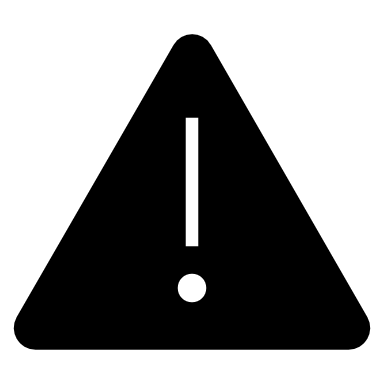